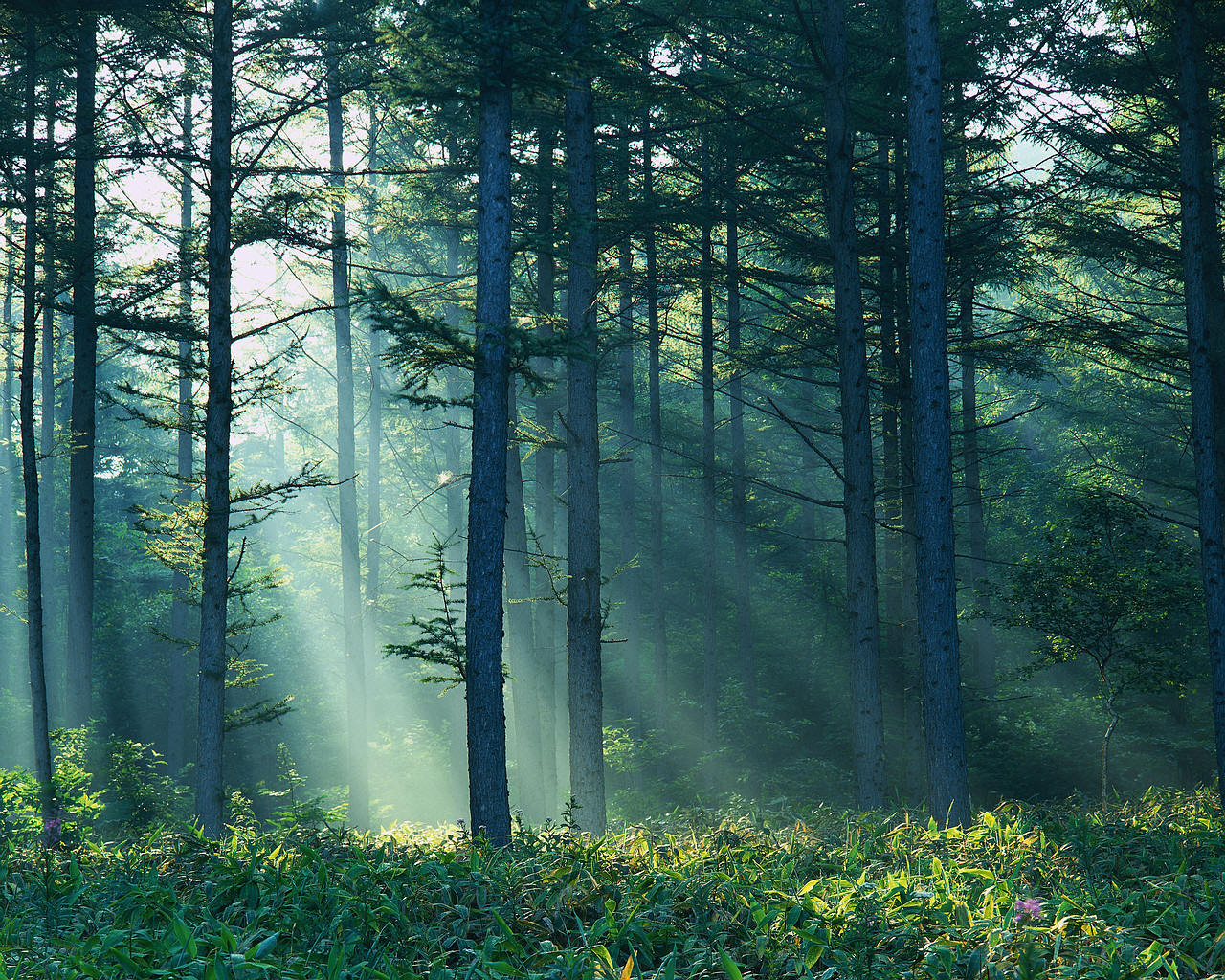 National Forests
Are Much More Than Meets the Eye
“It is not so much for its beauty that the forest makes a claim upon men's hearts, as for that subtle something, that quality of air that emanates from old trees, that so wonderfully changes and renews a weary spirit.”-  Robert Louis Stevenson
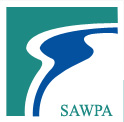 Beyond the Trees, Forests Offer Many Different Recreational Benefits
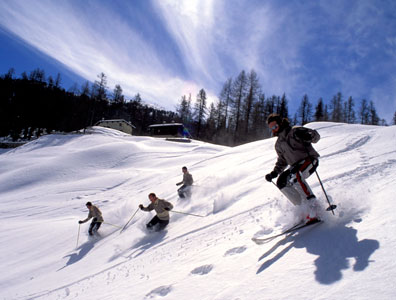 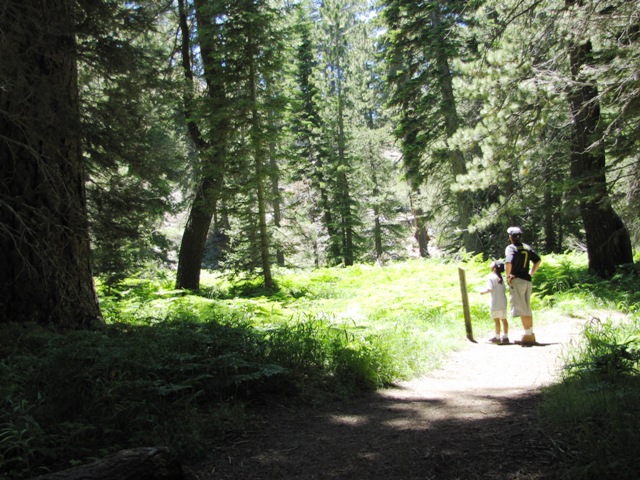 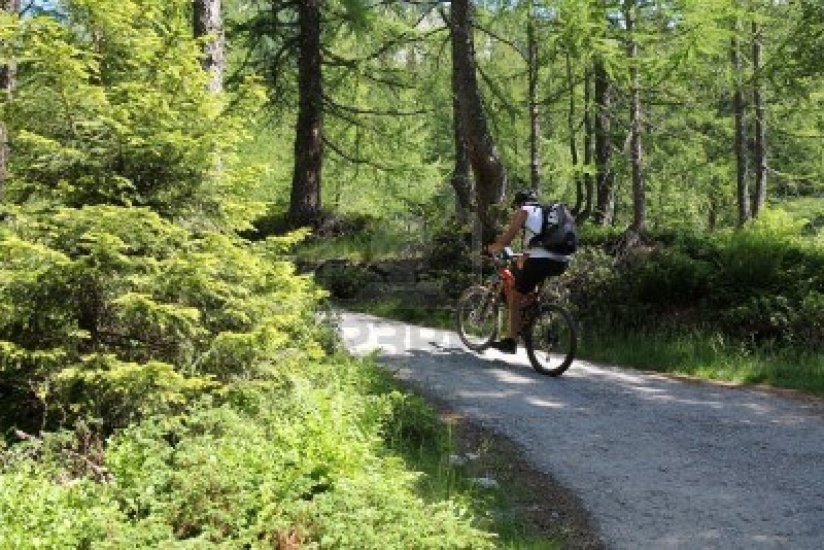 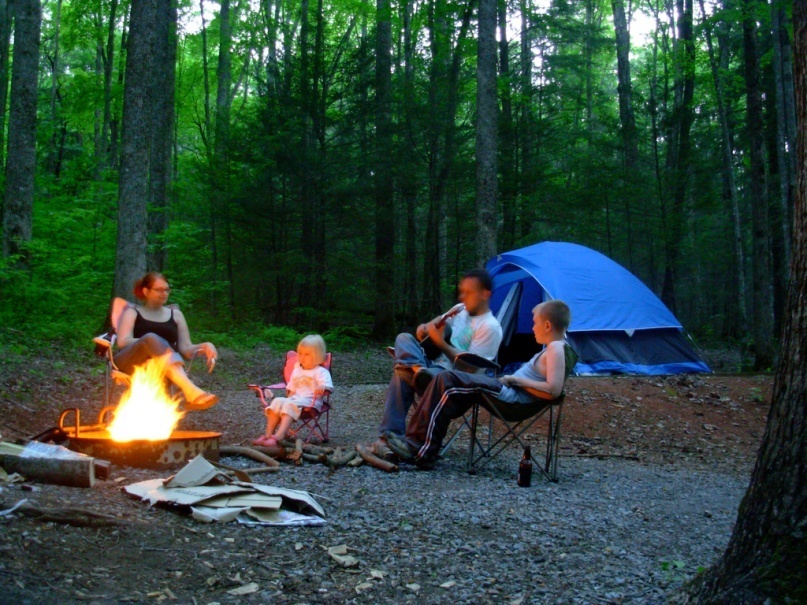 Winter Sports
Hiking
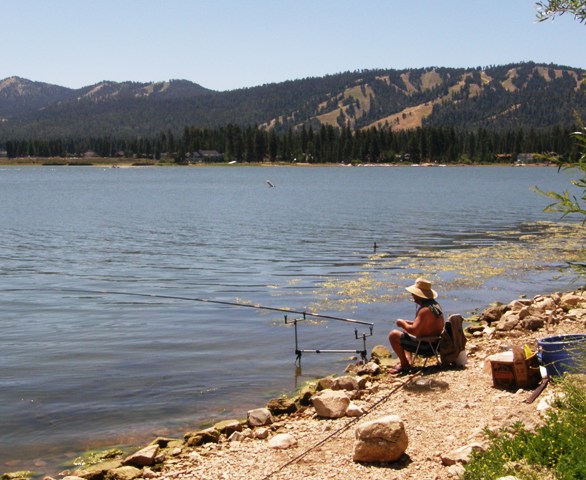 Biking
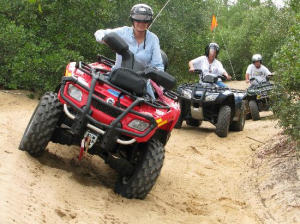 Camping
Fishing
Off Road Vehicles
Forests Provide a Variety of Habitat Needs for Many Animal and Plant Species
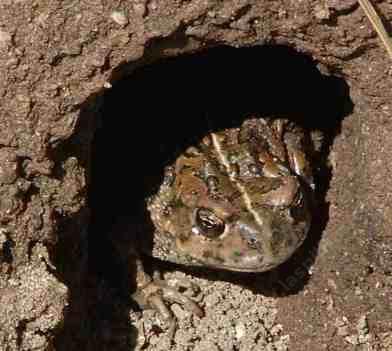 The San Bernardino and Cleveland National Forests are home to over 440 wildlife species & thousands of plant species (over 30 of which are threatened or endangered.)
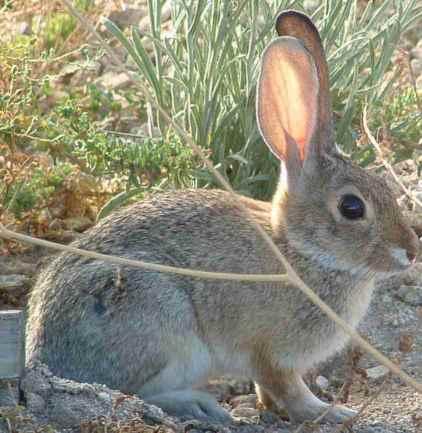 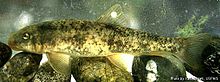 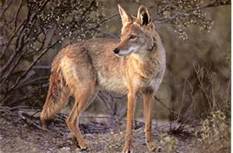 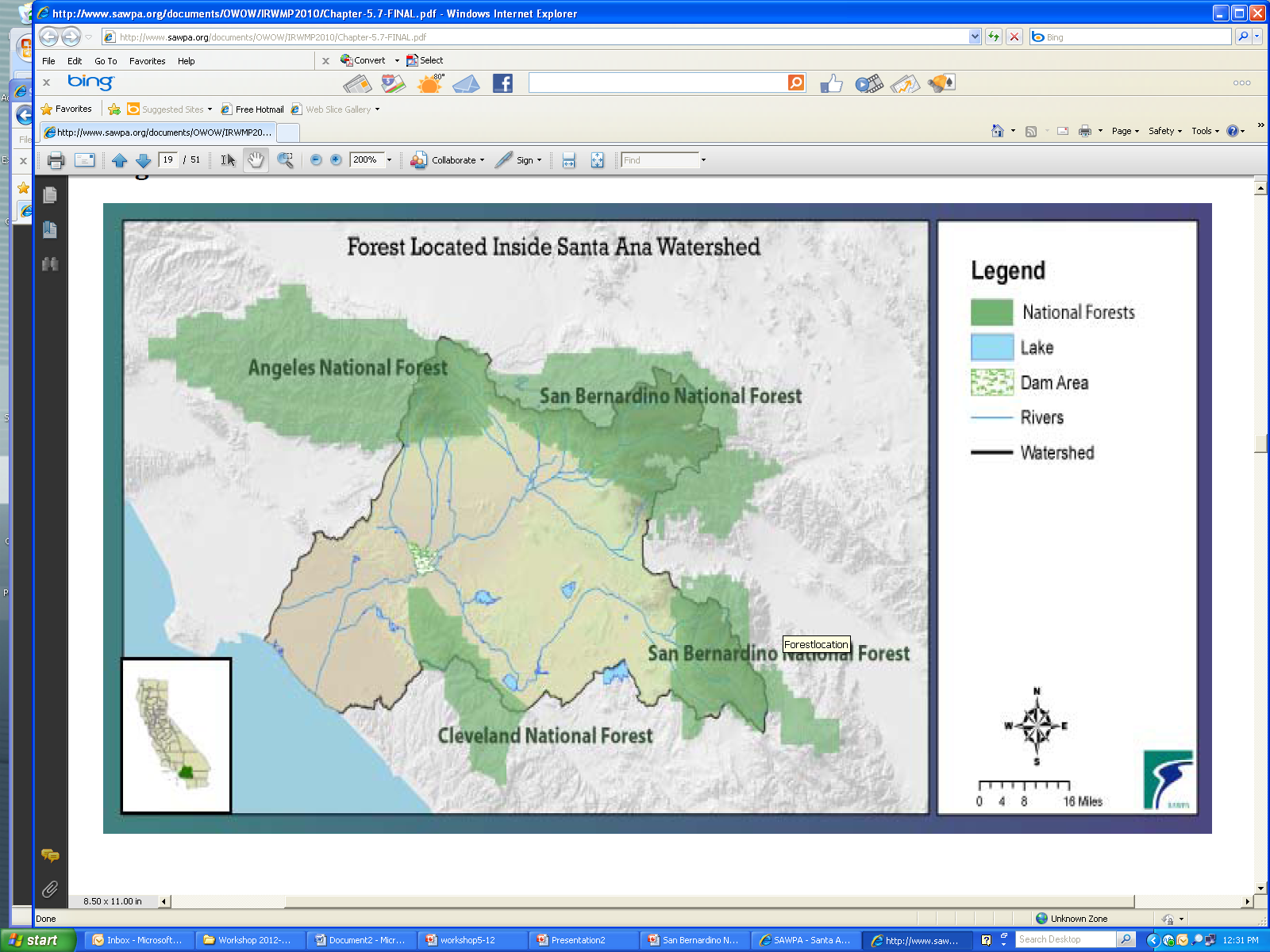 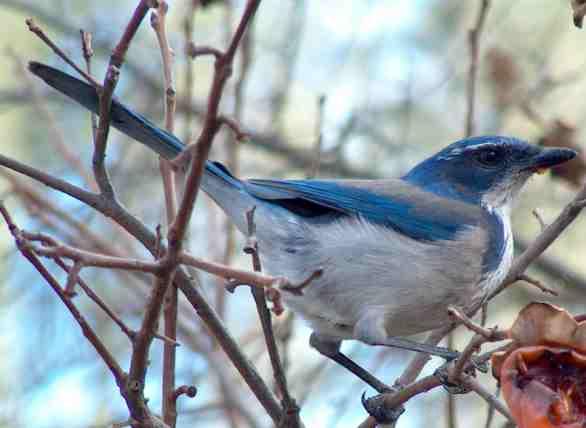 Habitat Benefits:
Important Linkages to Protected Areas
Botanical Transfer
Promotes Genetic Diversity
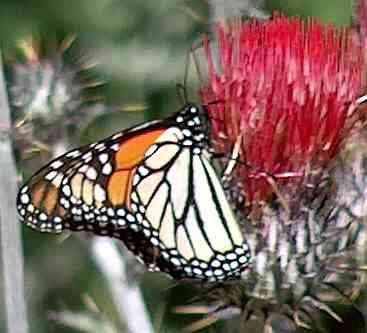 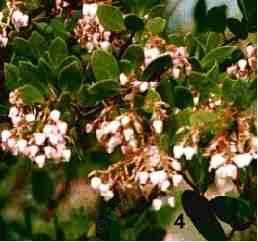 The Forest as a Vital Ecosystem
Climate
Plant Communities
Insect and Fungal Communities
Animal 
Communities
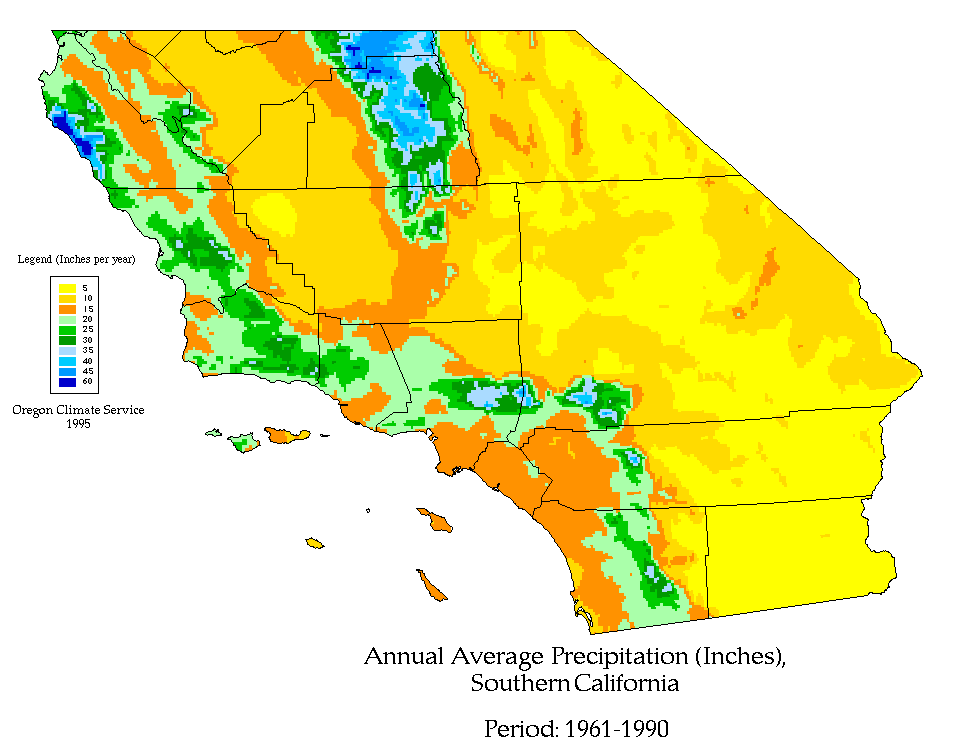 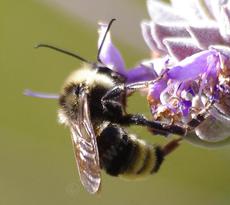 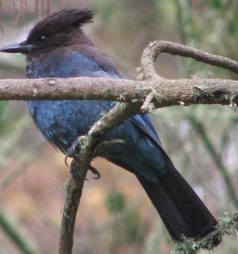 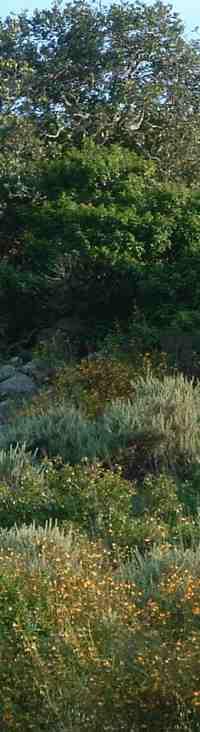 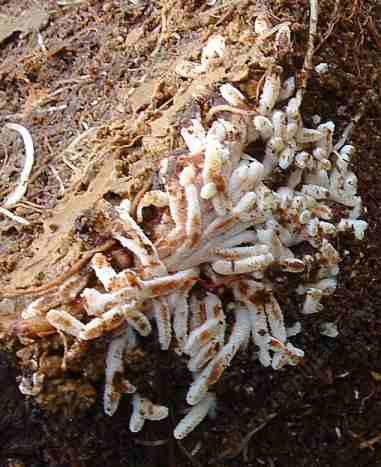 Birds
Precipitation
Elevation
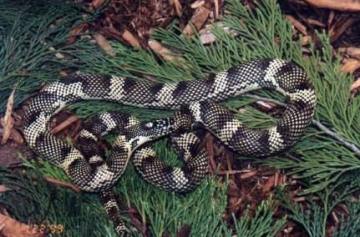 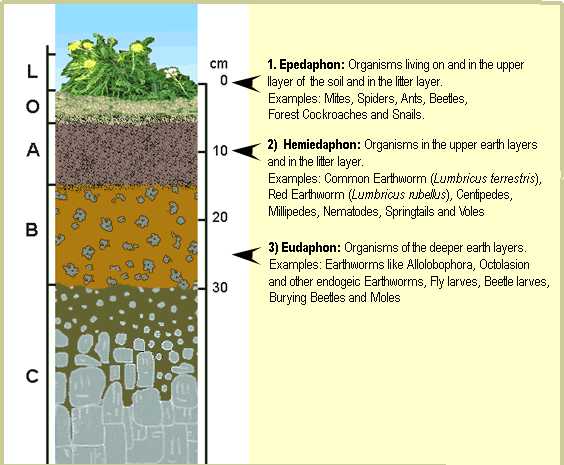 Aquatic Communities
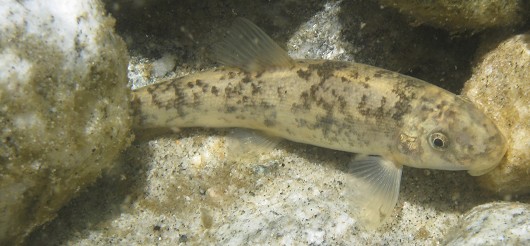 Reptiles
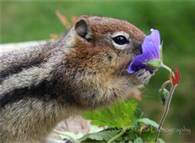 Soil Properties
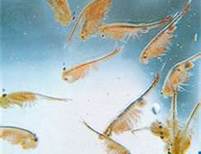 Mammals
Food Chain
Forests are Vital to Local Water Resources
Quantity: 
90% of Precipitation in the Santa Ana Watershed falls in forest areas contributing to groundwater replenishment.
Approximately 54% of the water used in the watershed comes from groundwater sources.
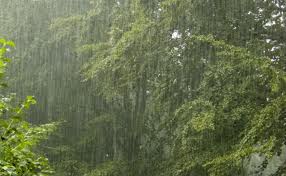 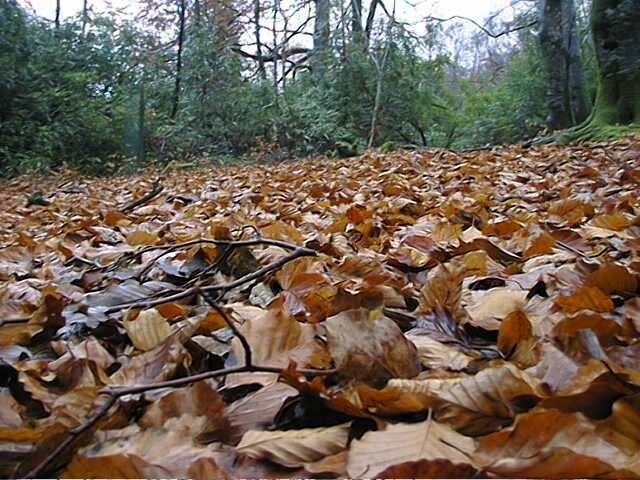 Quality:
Trees hold snow and allow it to melt slowly so that tributary streams are fed more slowly over time to allow for slow groundwater recharge
which  improves  purification.
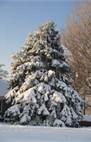 Leaf litter can also store large quantities of water promoting percolation and purification.
Chaparral Also Has an Important Function
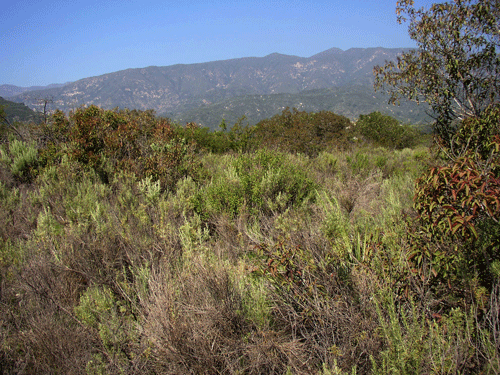 Native plants have root systems that have a unique ability to interconnect underground for added stability and have a symbiotic relationship with microorganisms that produce  tiny threads that both penetrate and bind soil particles together.
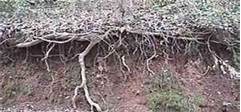 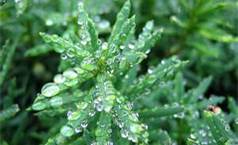 Chaparral serves to diffuse rainfall to promote percolation and prevent excessive runoff and provides valuable habitat  to wildlife.
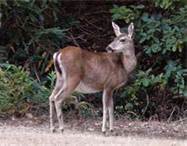 Forest Meadows Capture Water
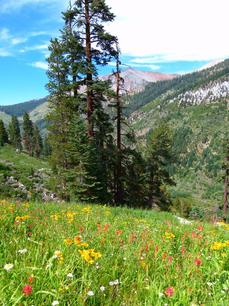 Meadows act as natural water storage reservoirs which enhance water retention & promote groundwater recharge.
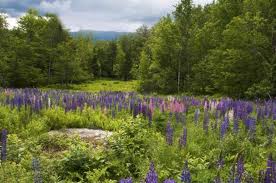 The Forest Ecosystem is Vulnerable but Manageable
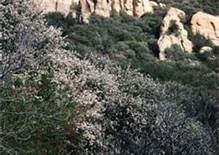 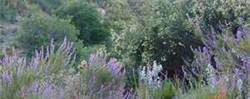 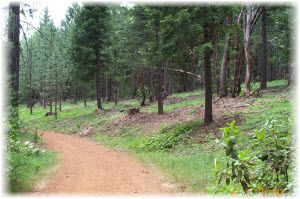 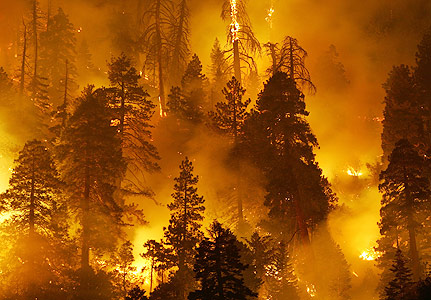 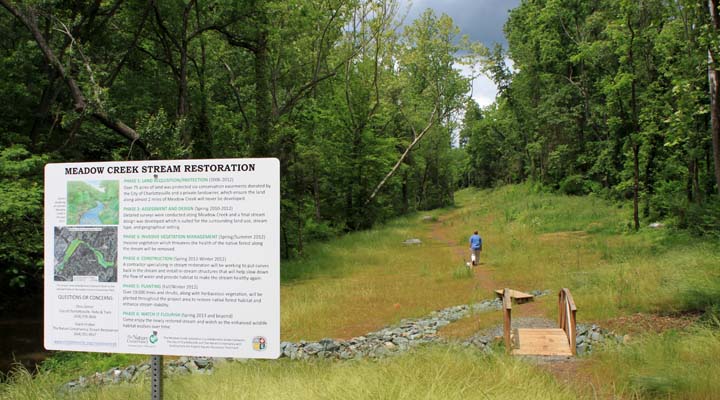 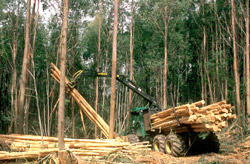 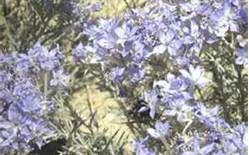 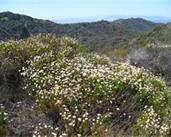 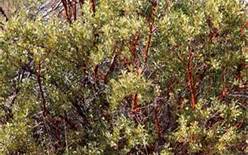 Threat of fire can be managed by periodic thinning and controlled burns to prevent an over accumulation of fuel which, if a fire occurs, increases the fire’s intensity making it much more difficult to fight resulting in a greater potential for severe damage.
Limit human encroachment into sensitive habitat areas by providing designated access , trash receptacles and  promote education about  the benefits of conservation.
Replant native chaparral plant communities where grasses have taken over to restore habitat, reduce erosion and prevent runoff.
Meadows that have ceased to function can be restored to improve water retention.
Forest  Insight
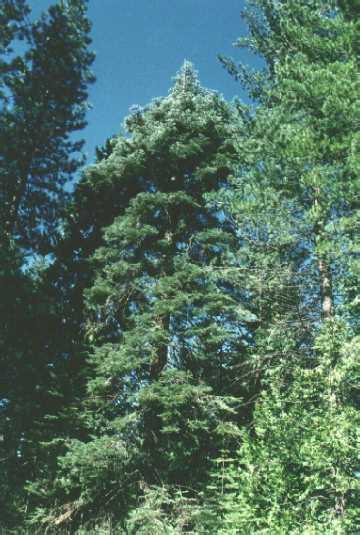 "The forest is a peculiar organism of unlimited kindness and benevolence that makes no demands for its sustenance and extends generously the products of its life and activity; it affords protection to all beings."-  Buddhist Sutra
Questions ?